Presentation and Graphical Representation of Data
Made By: 
Ms. Kiran Malik
(Assistant Professor)
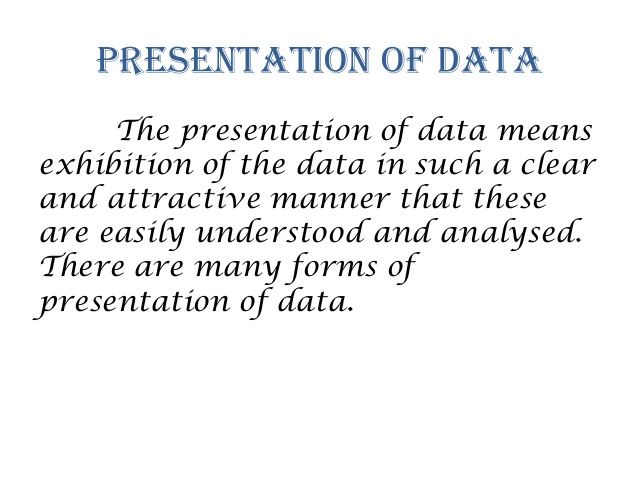 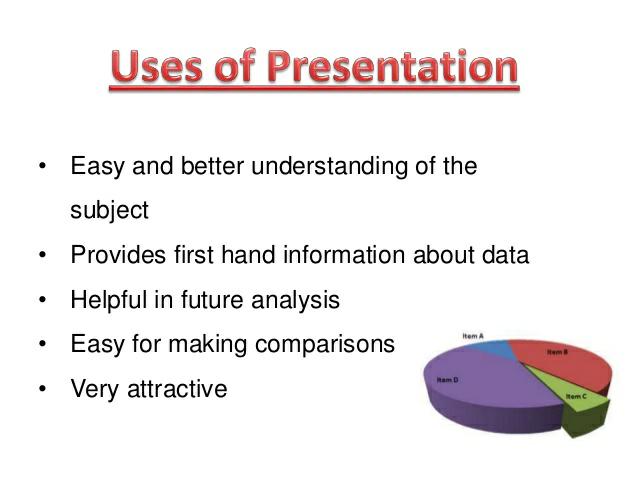 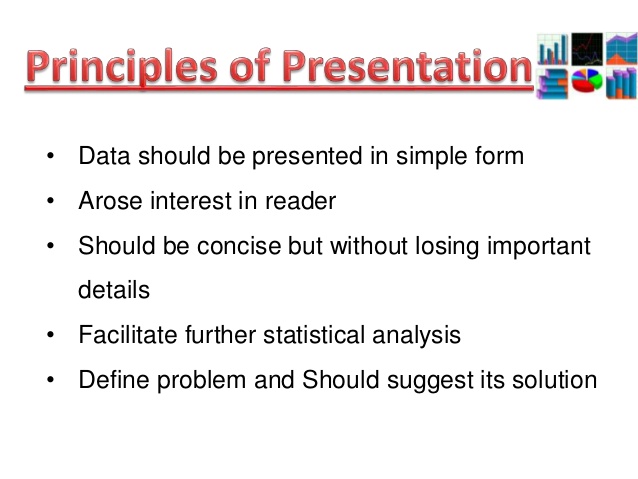 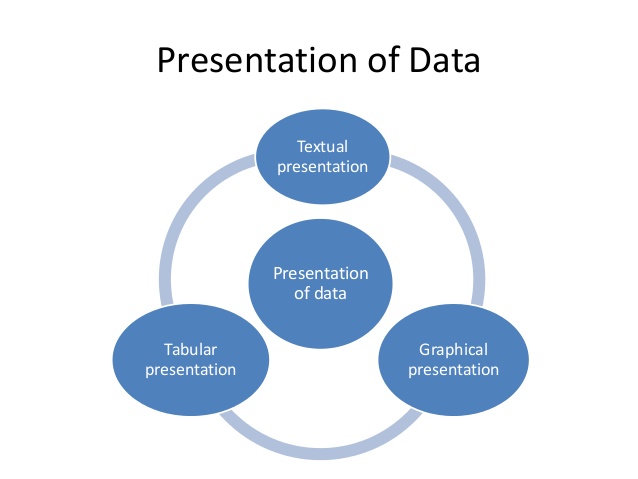 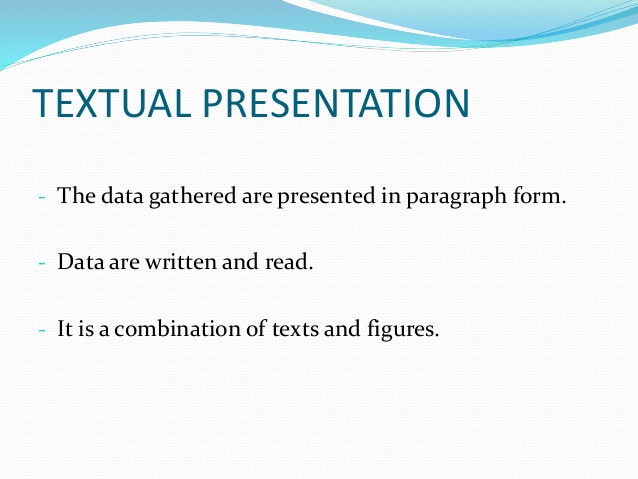 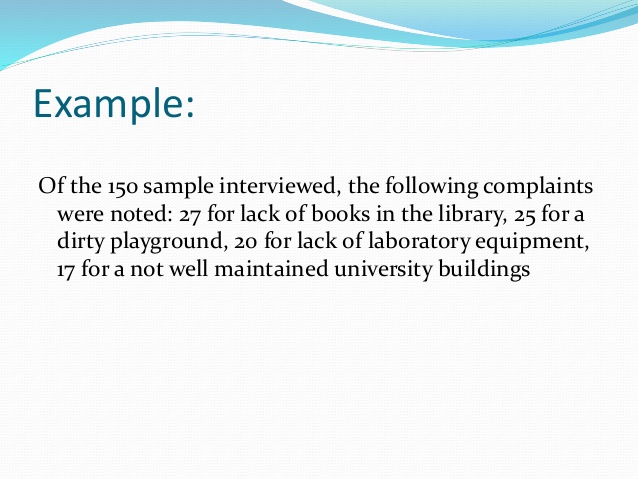 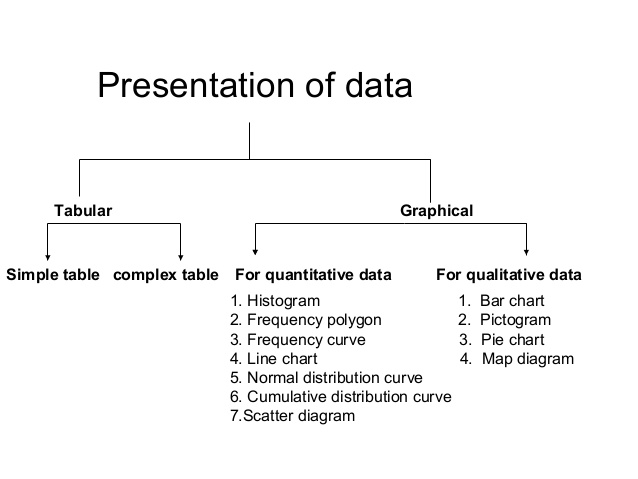 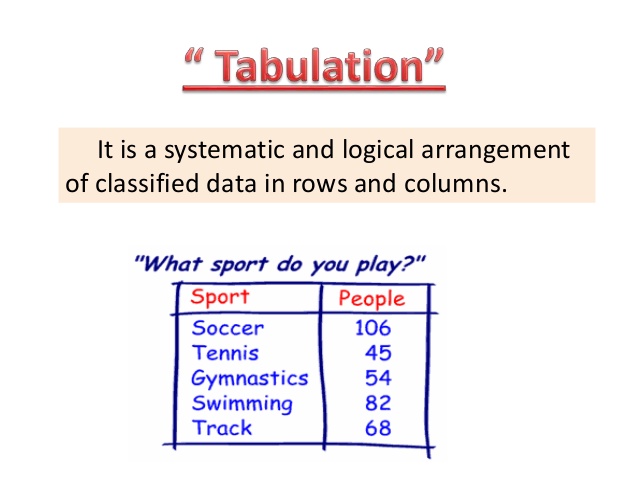 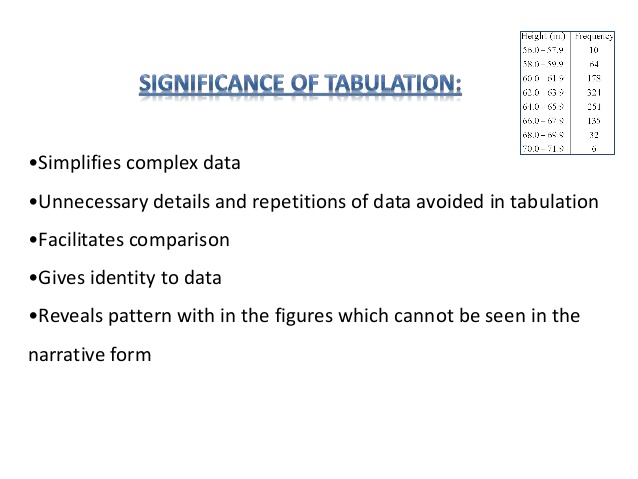 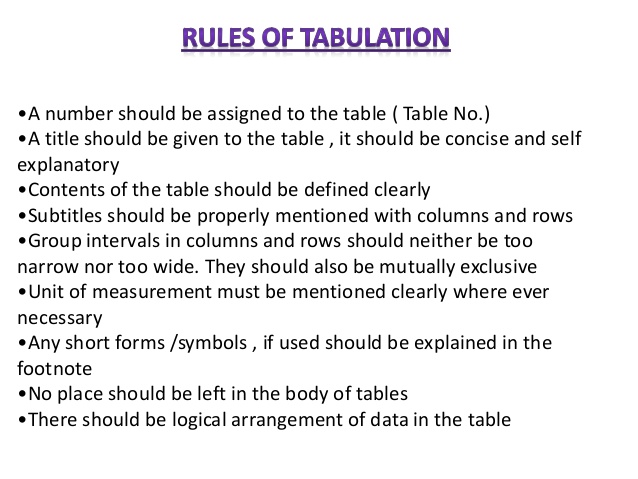 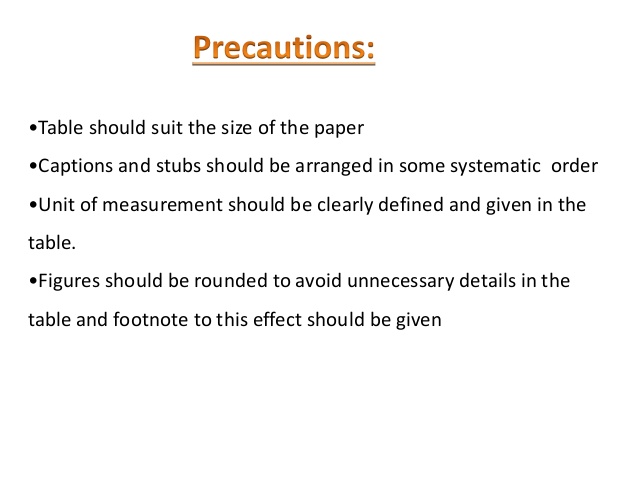 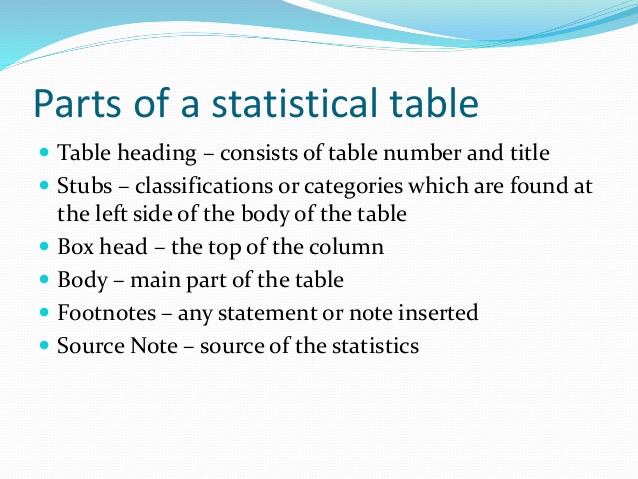 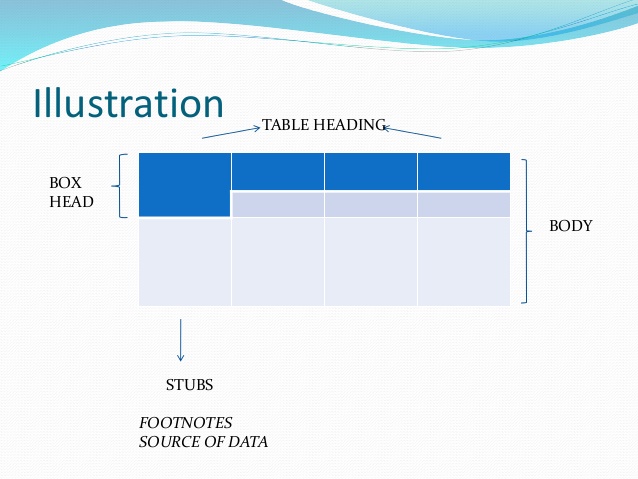 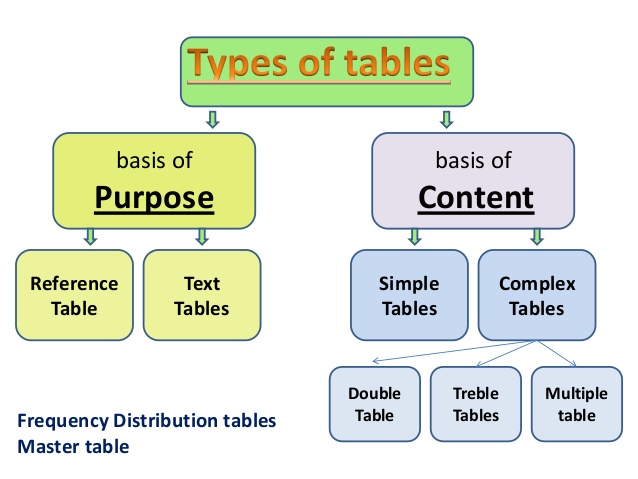 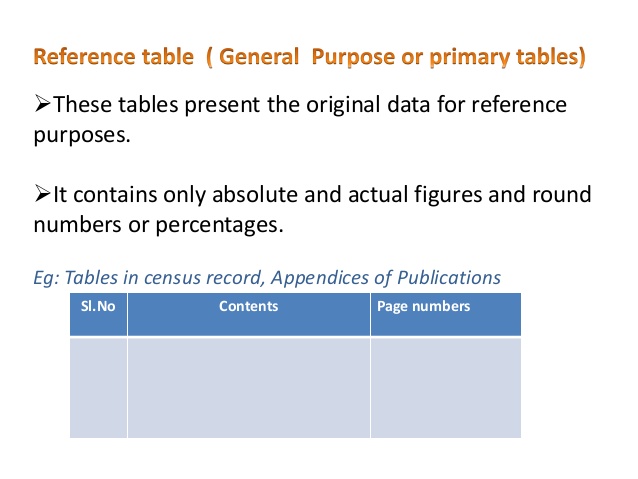 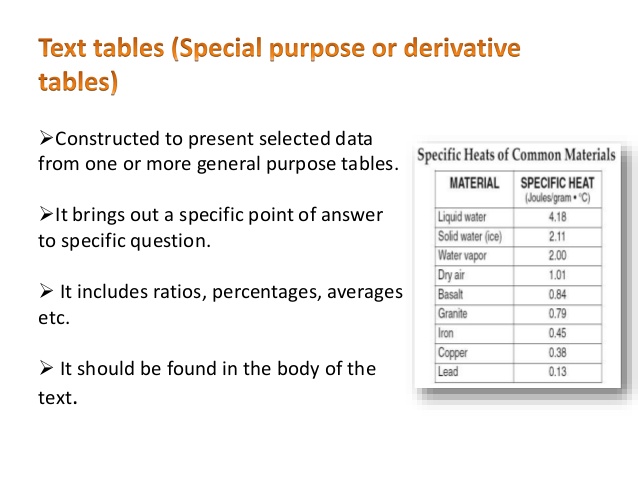 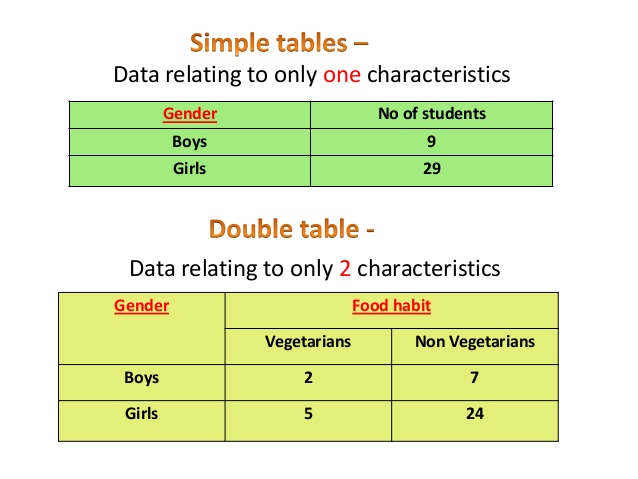 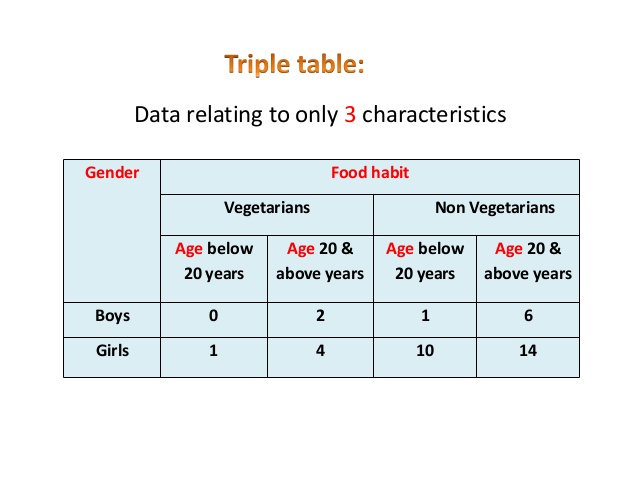 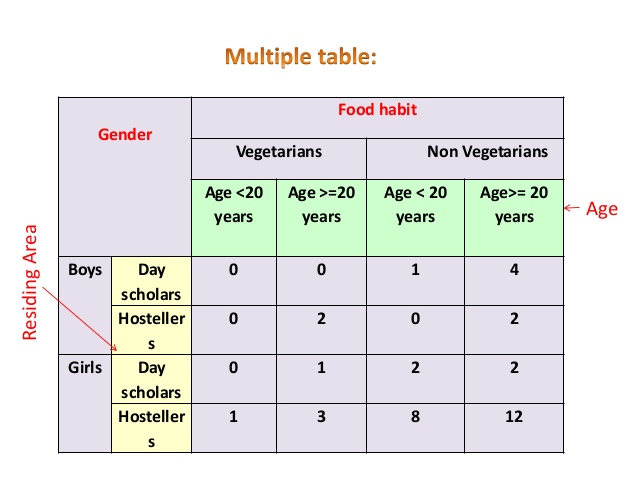 Graphical Representation of data
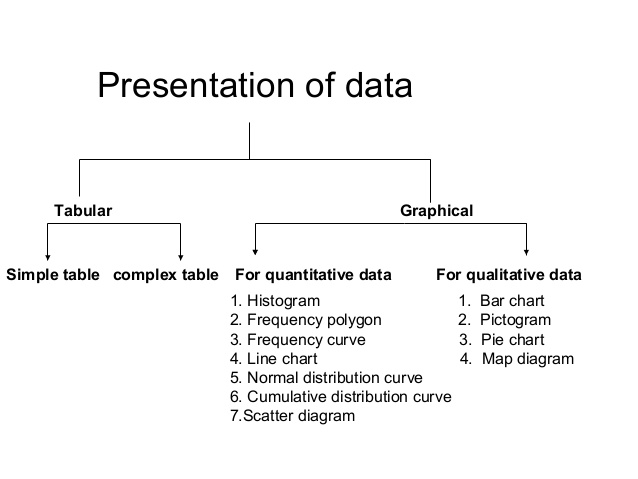 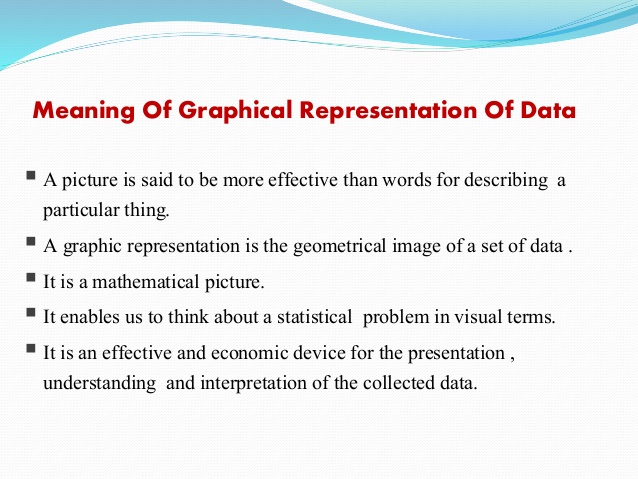 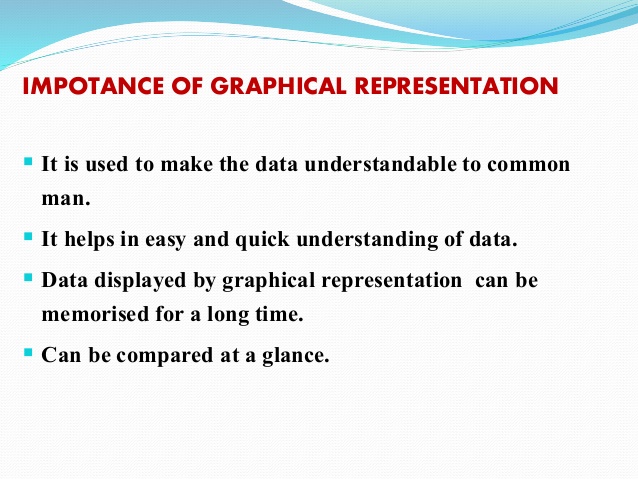 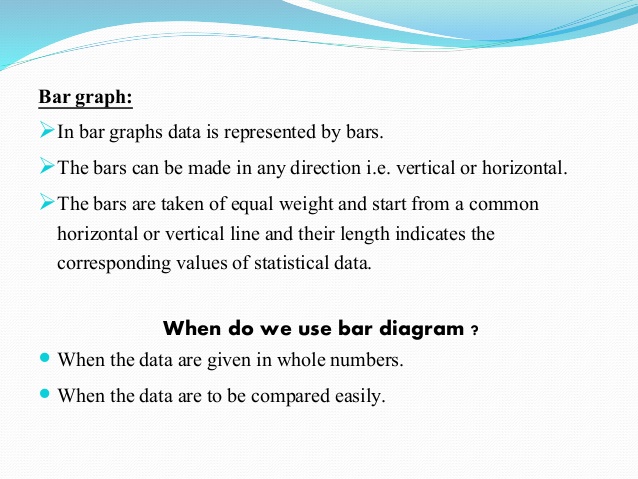 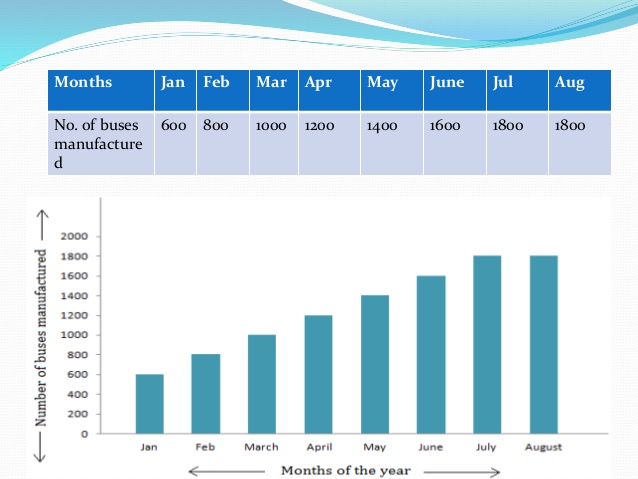 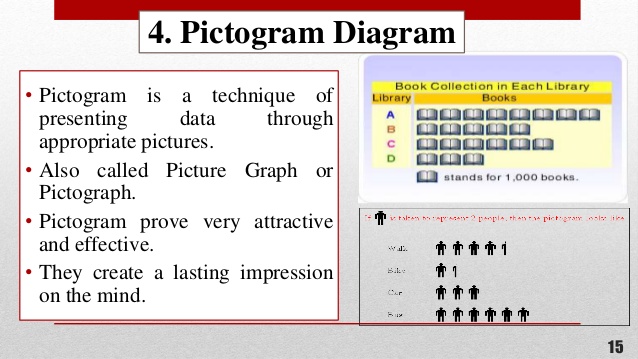 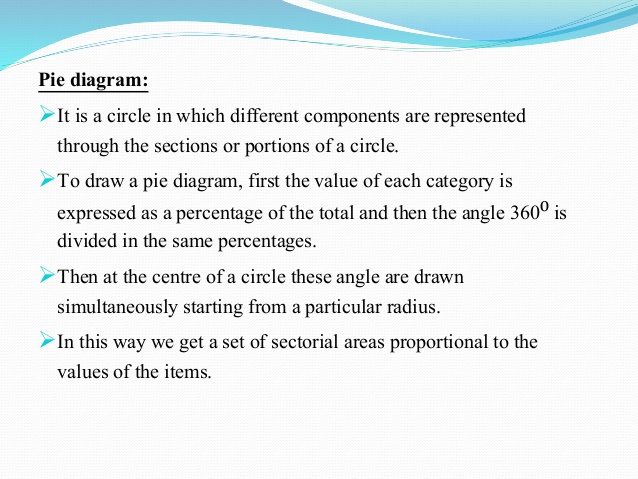 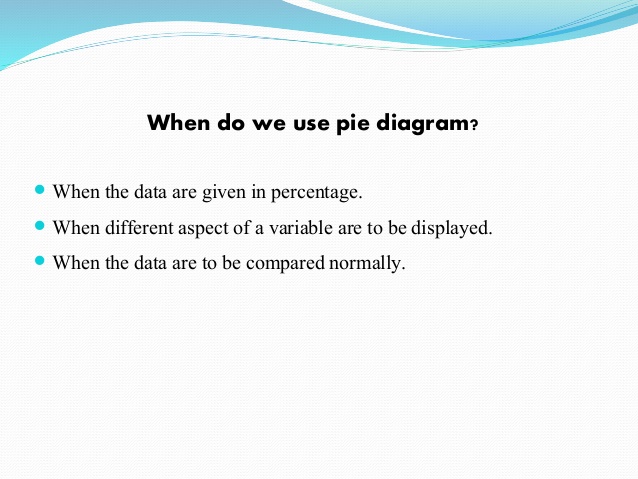 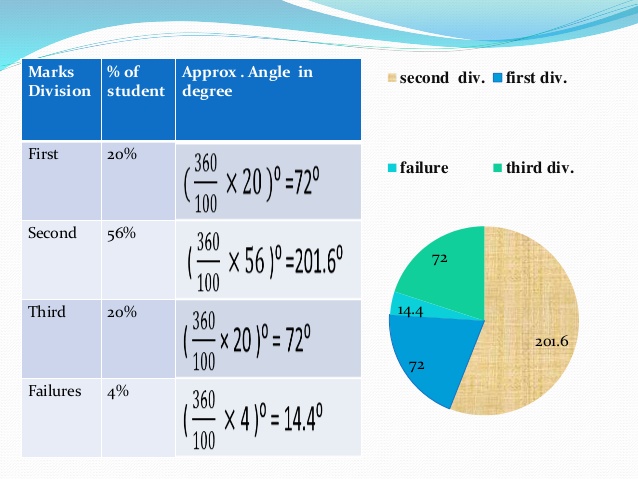 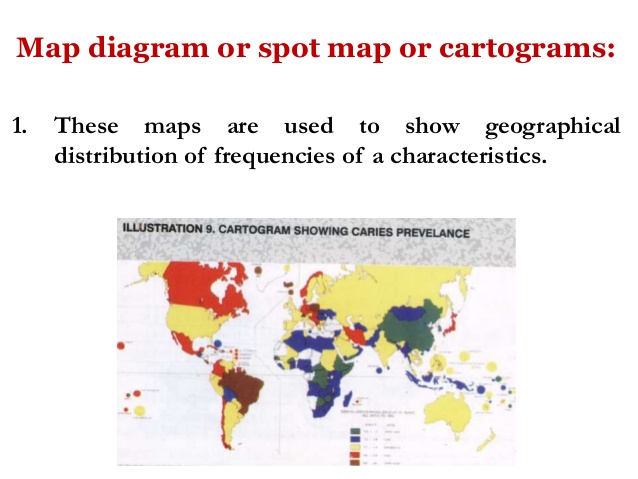 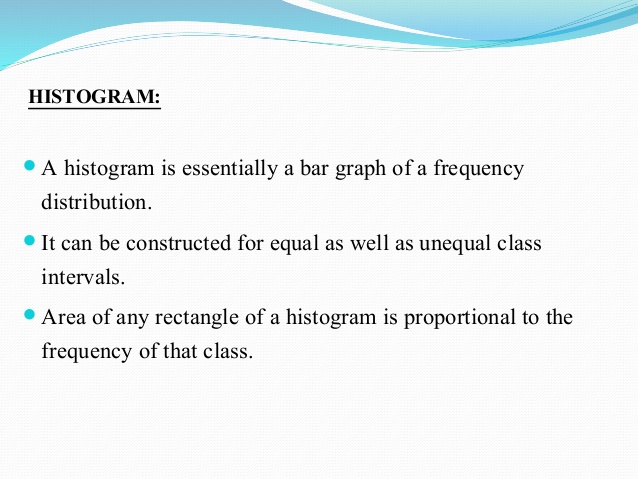 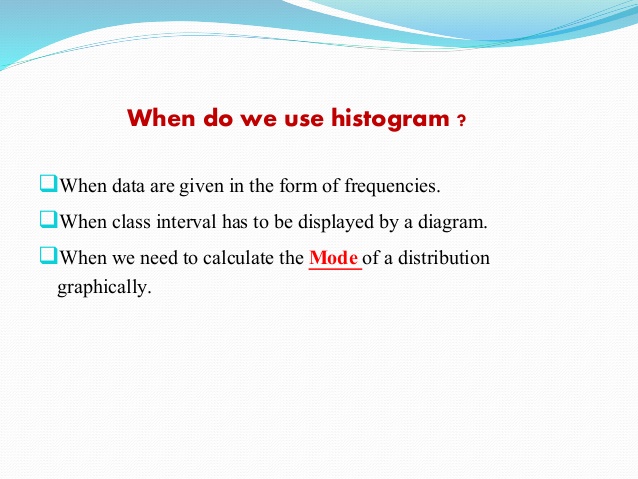 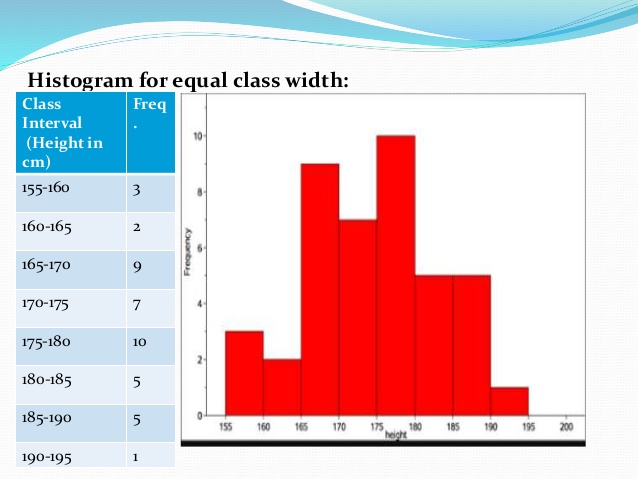 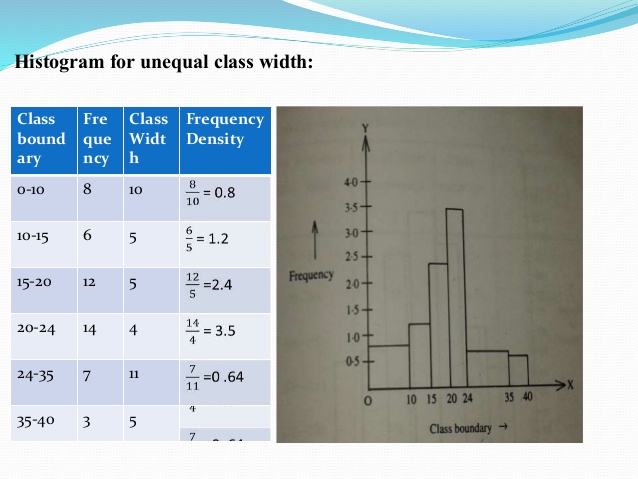 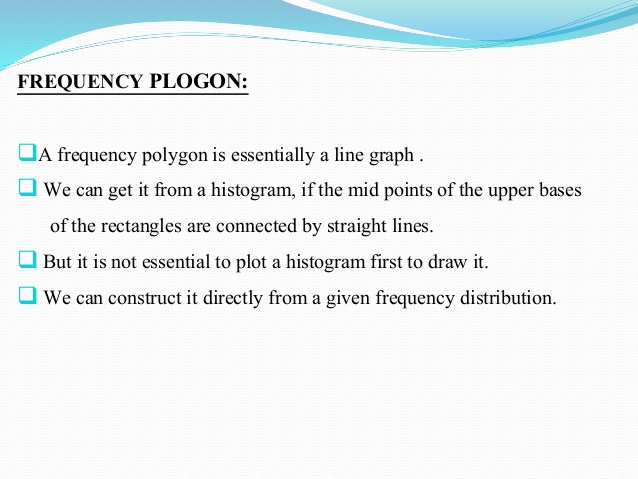 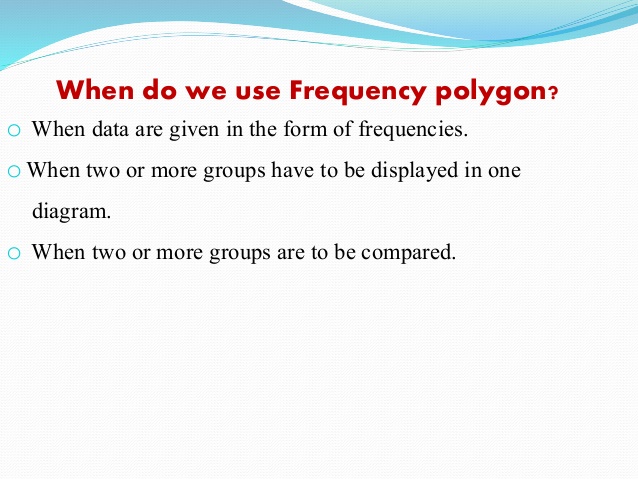 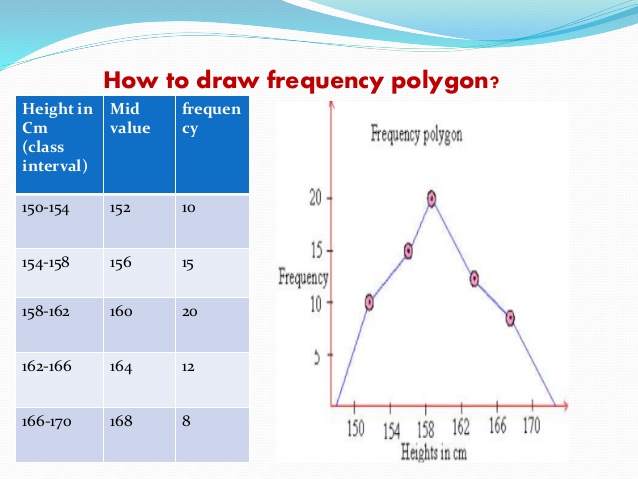 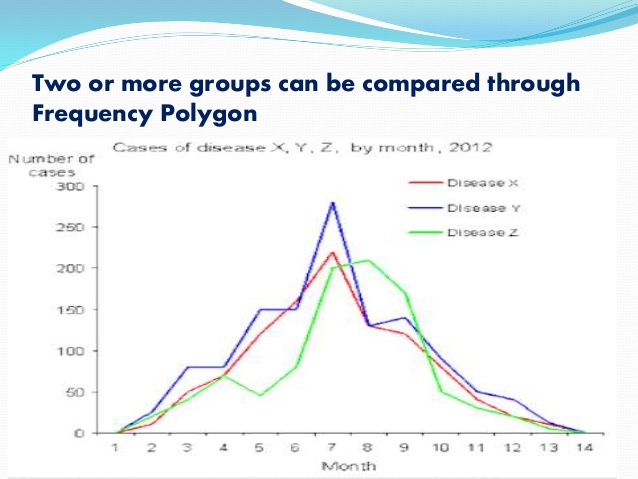 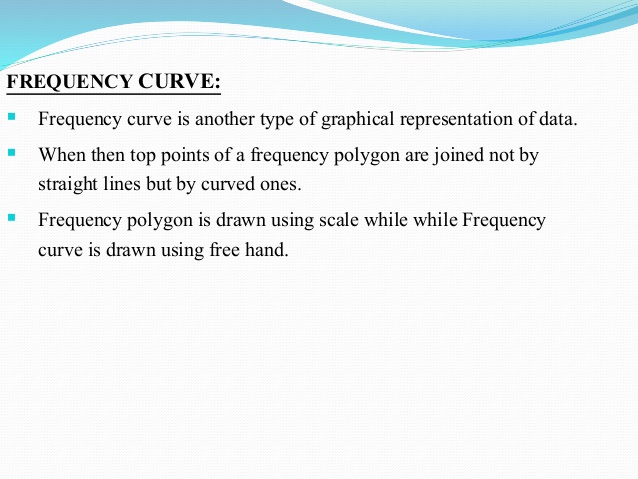 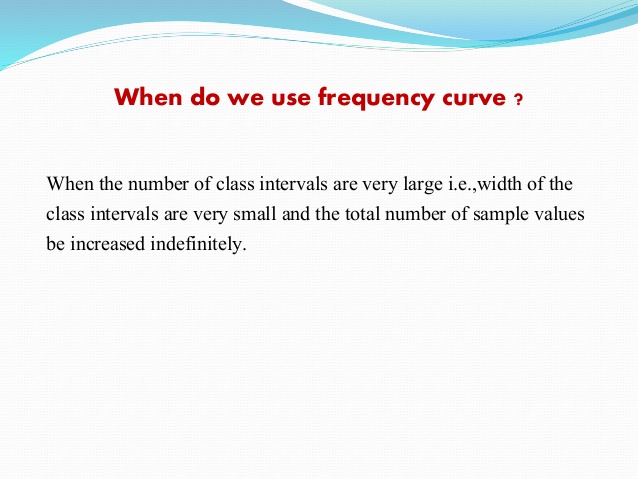 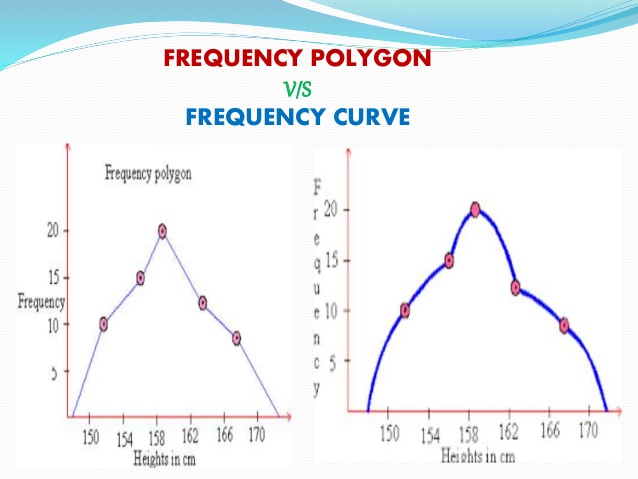 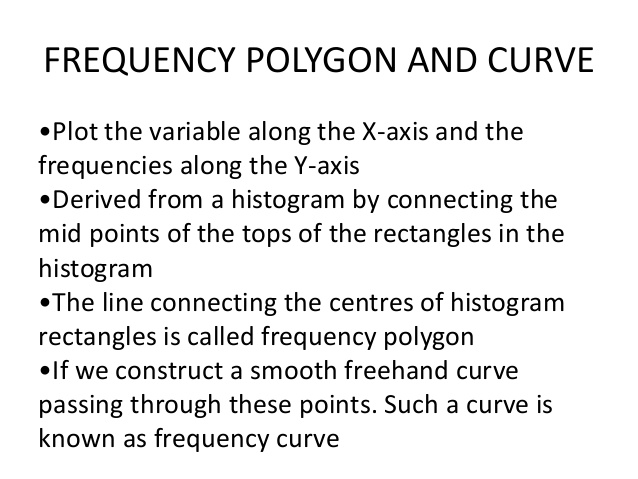 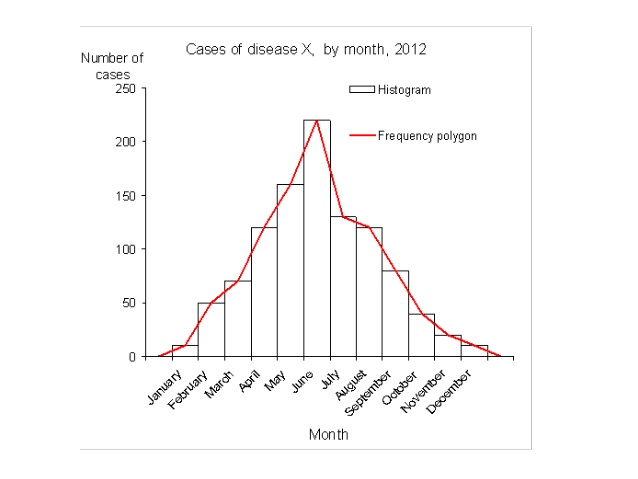 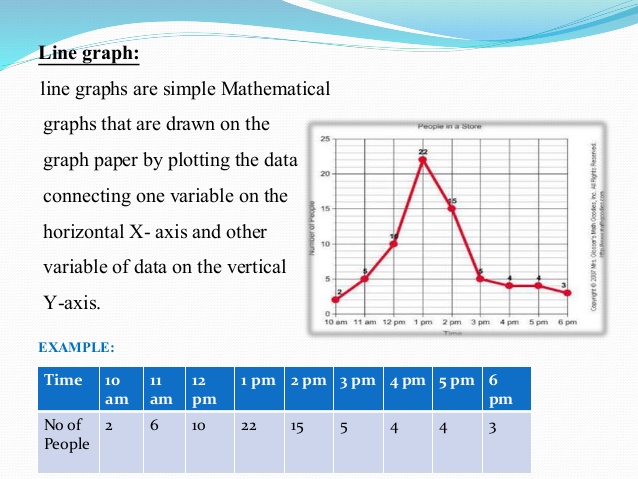 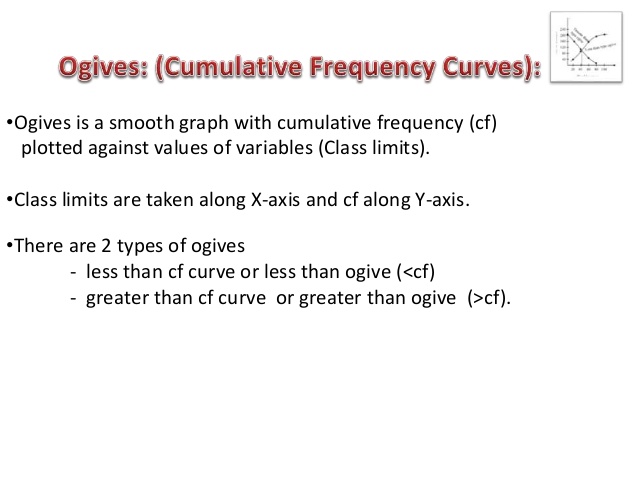 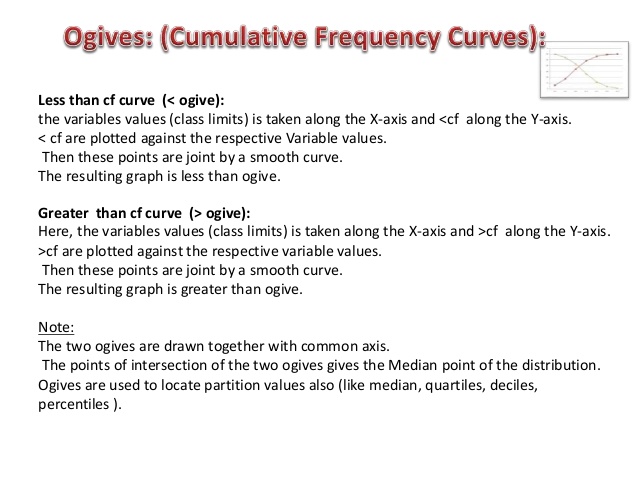 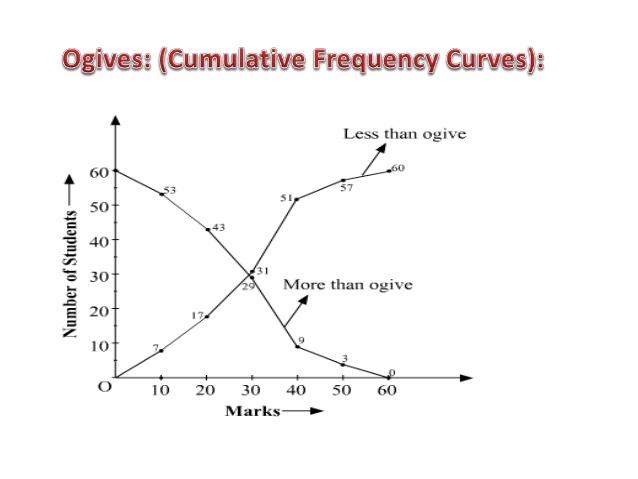 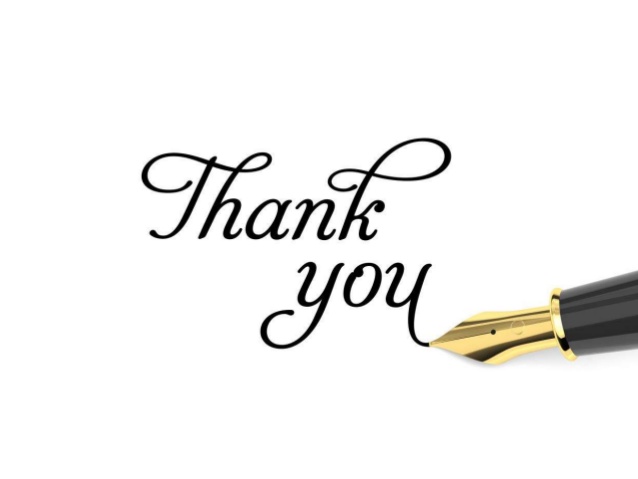